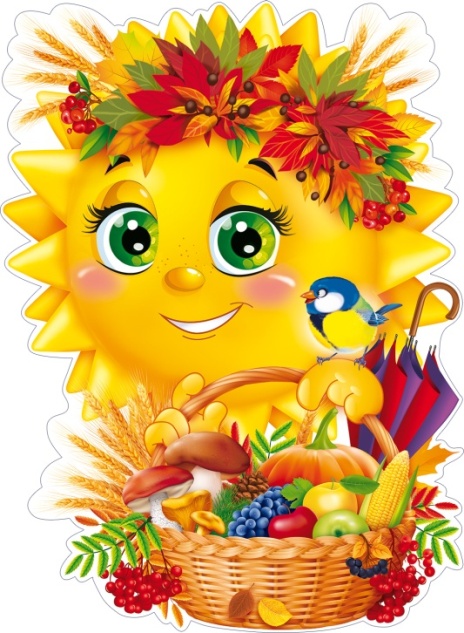 Математика 1 класс
Тяжелый - легкий
Автор : Тамборова Виктория Сергеевна
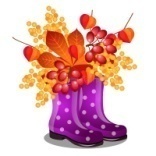 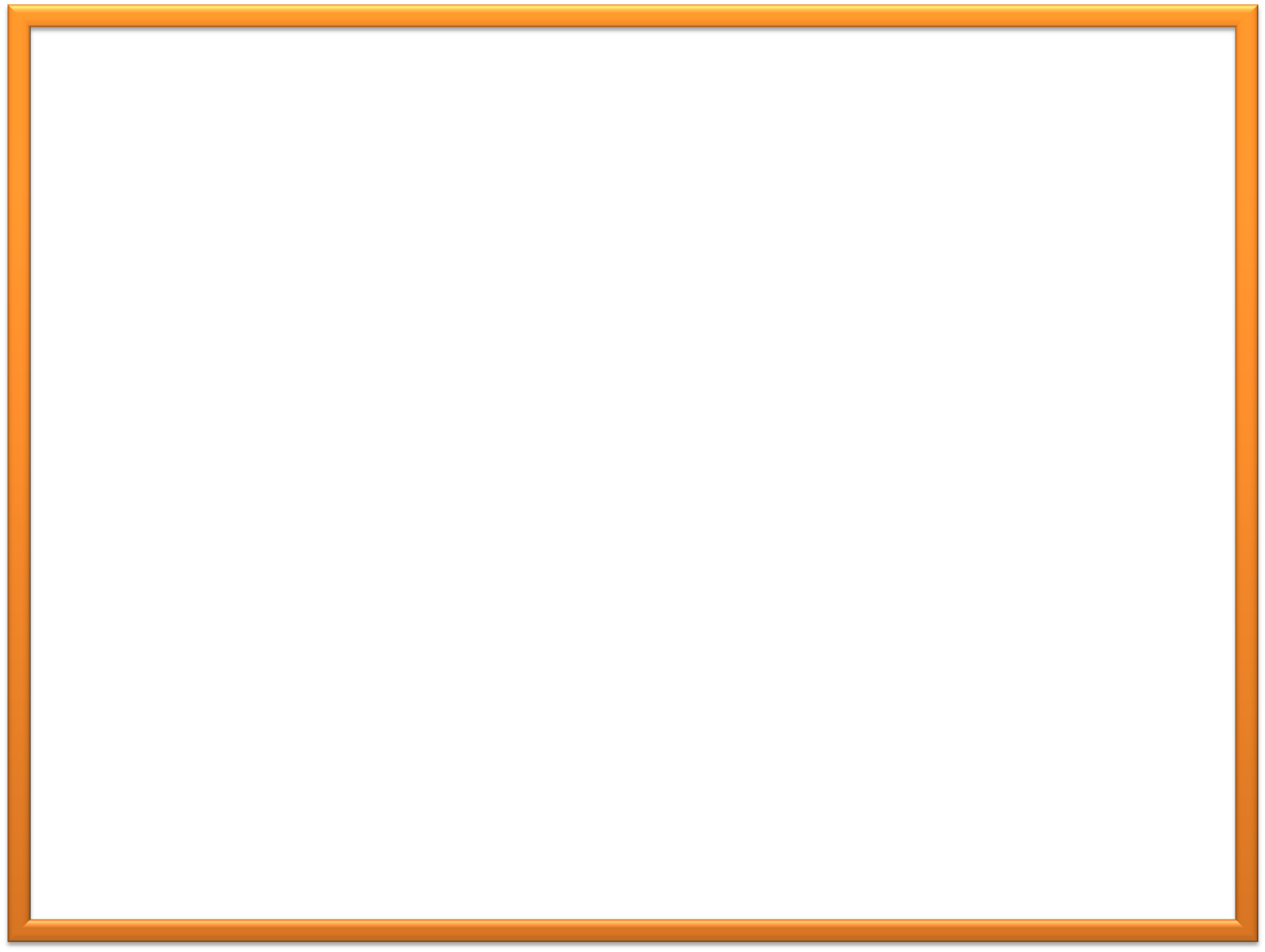 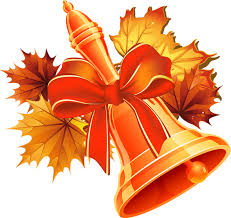 Скороговорка
Тяжелый на жуке кожух.
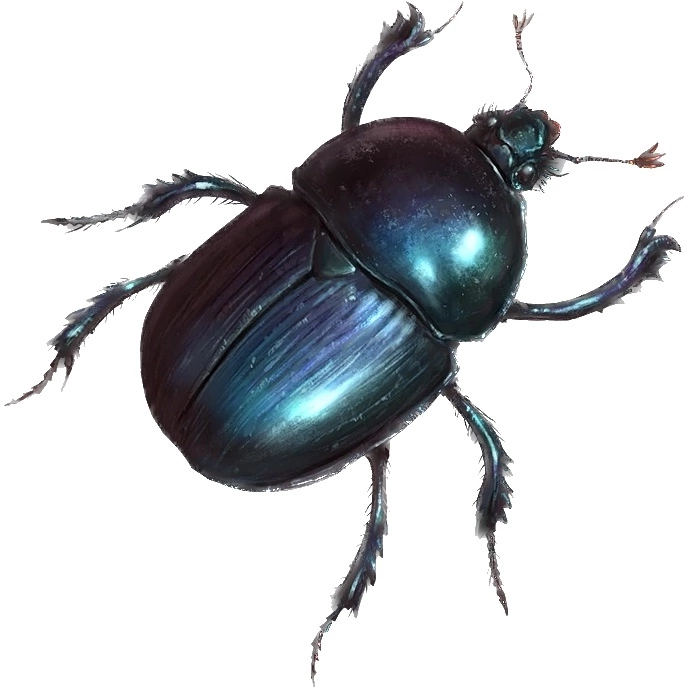 [Speaker Notes: Скороговорка]
Сказка о маленьком камушке
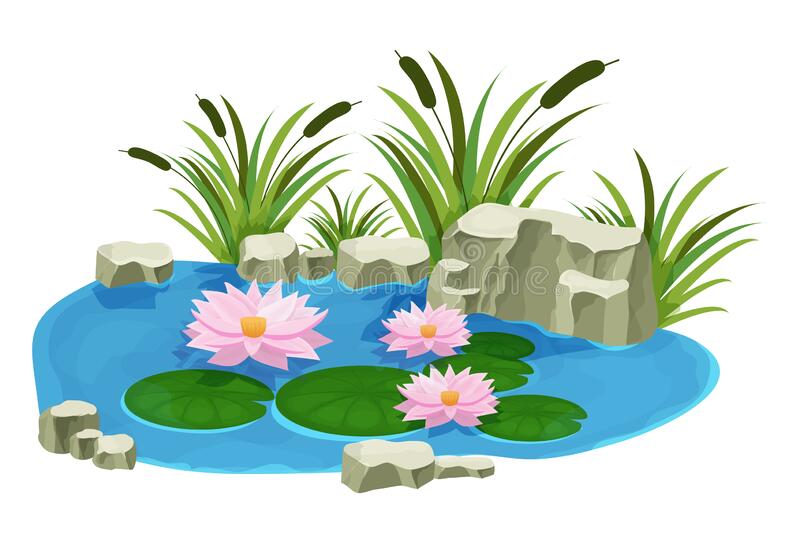 Игра «Чего не хватает?»
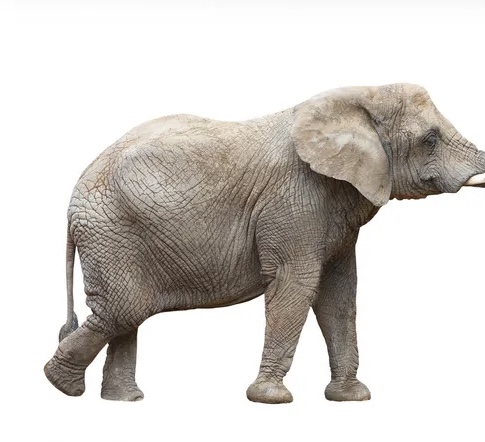 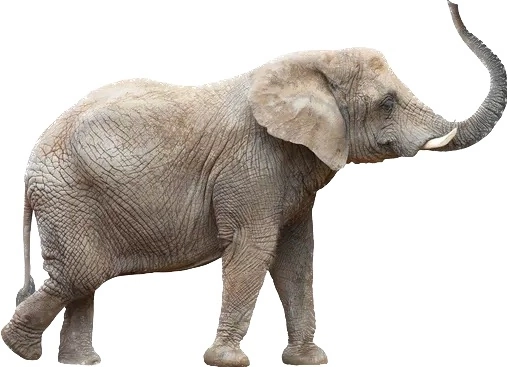 Игра «Чего не хватает?»
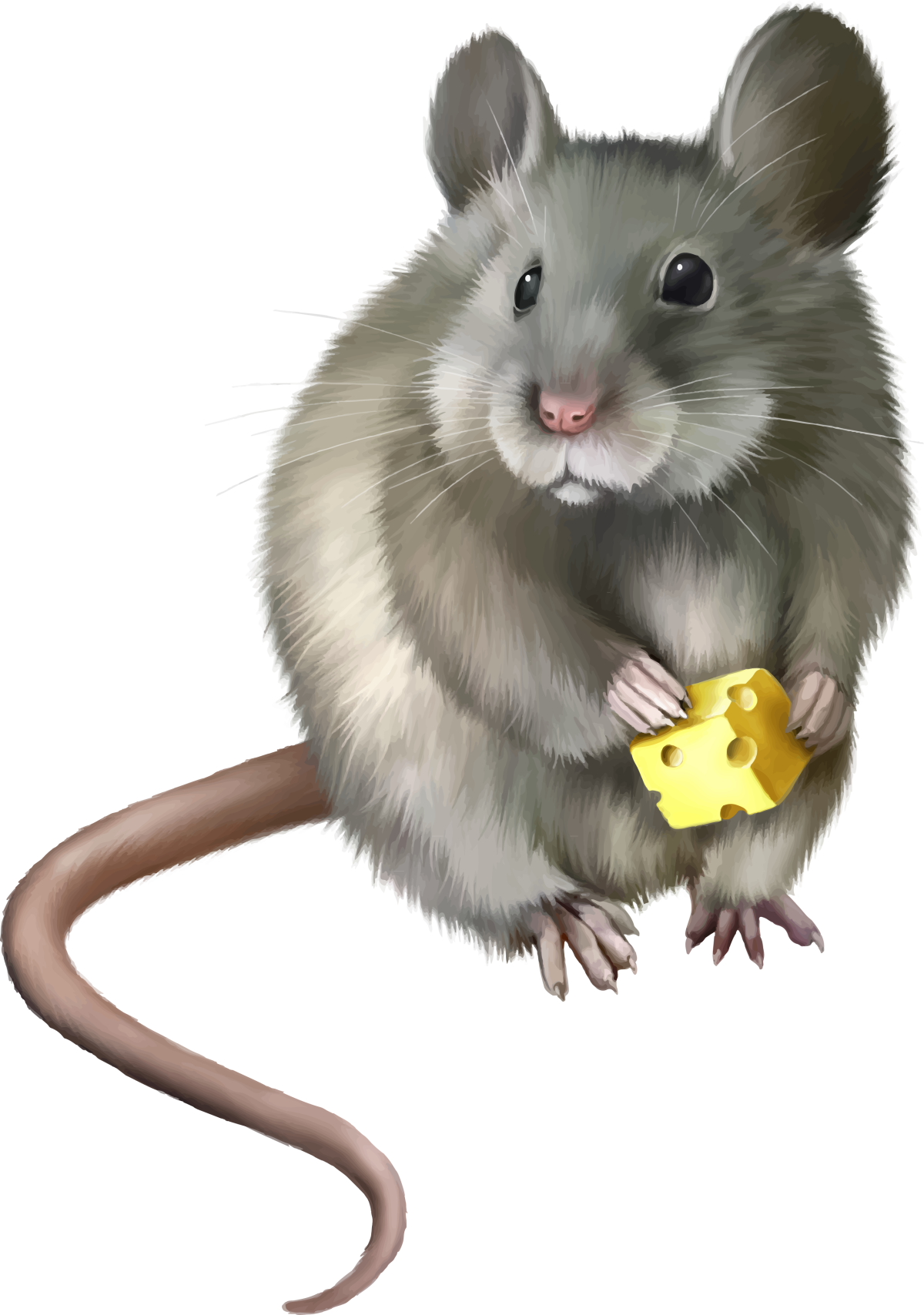 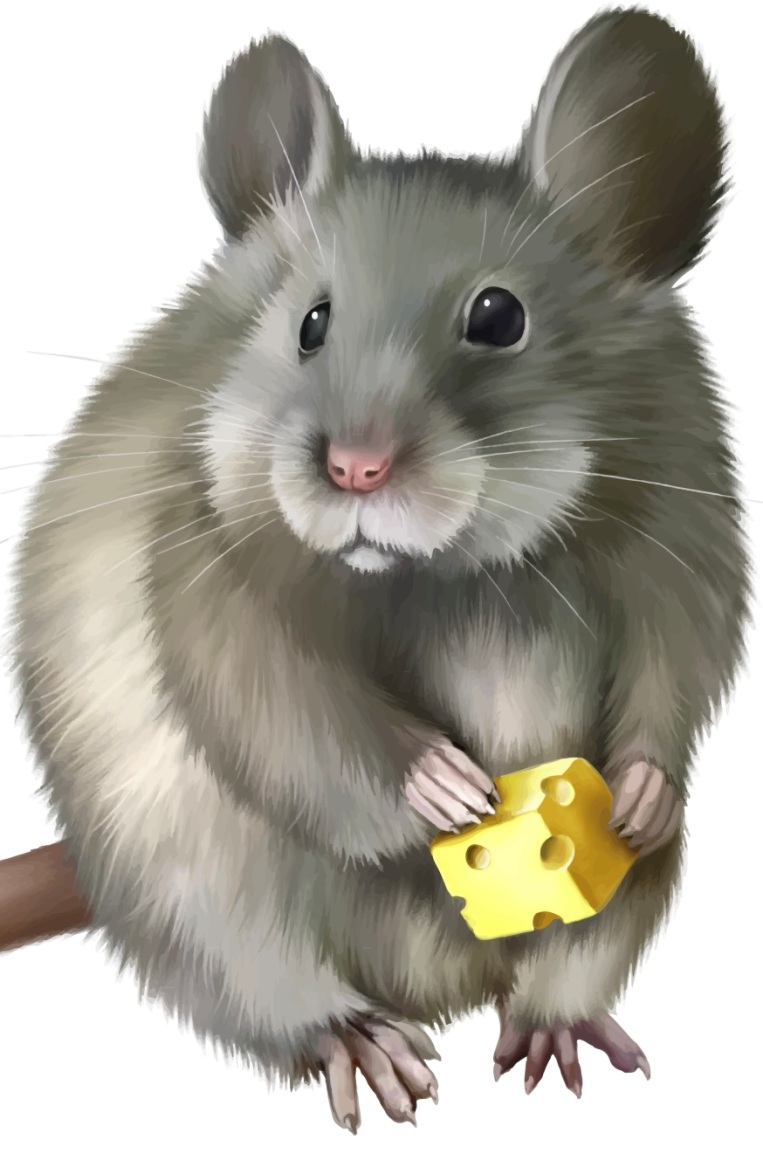 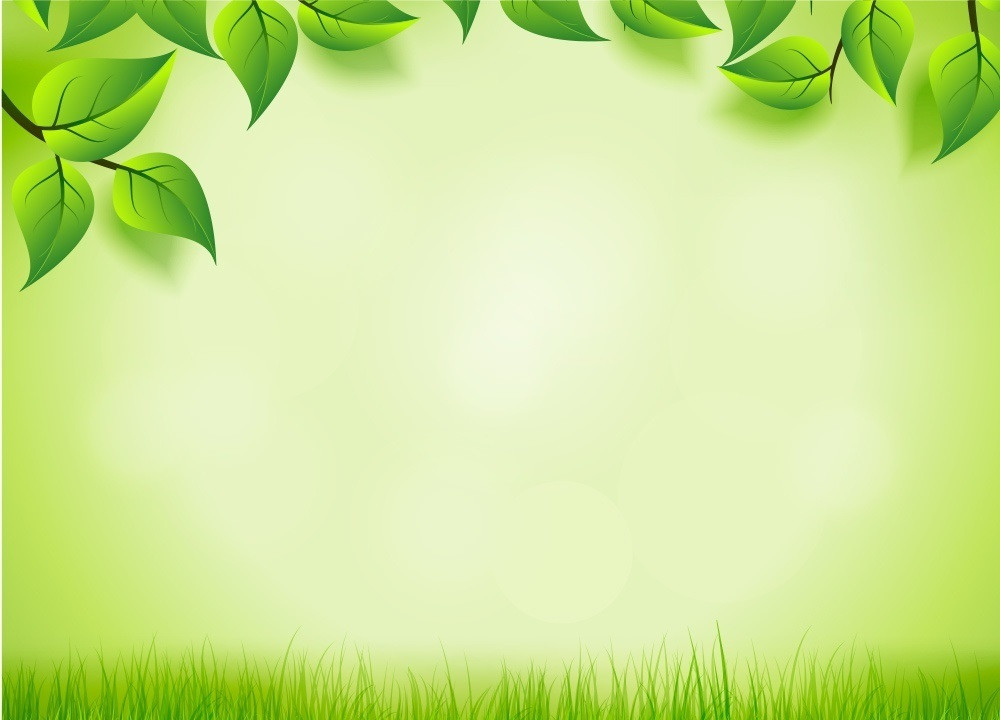 Кто тяжелее, а кто легче?
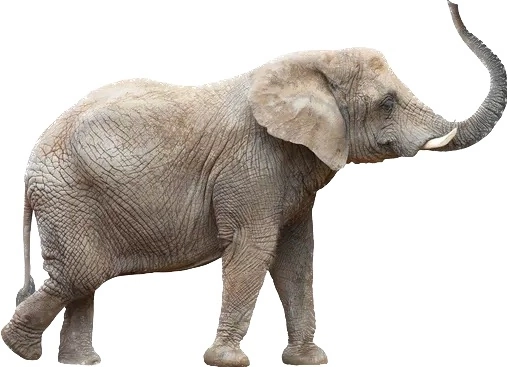 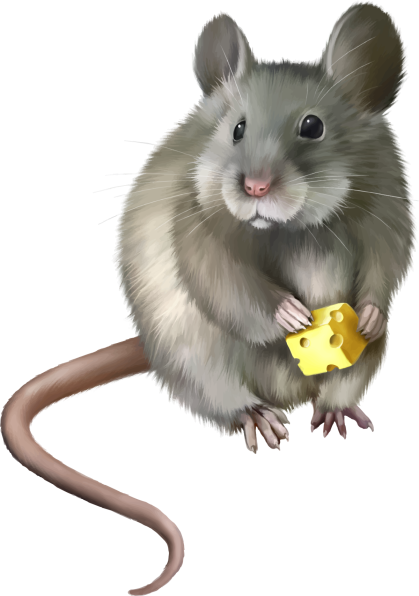 Игра «Чего не хватает?»
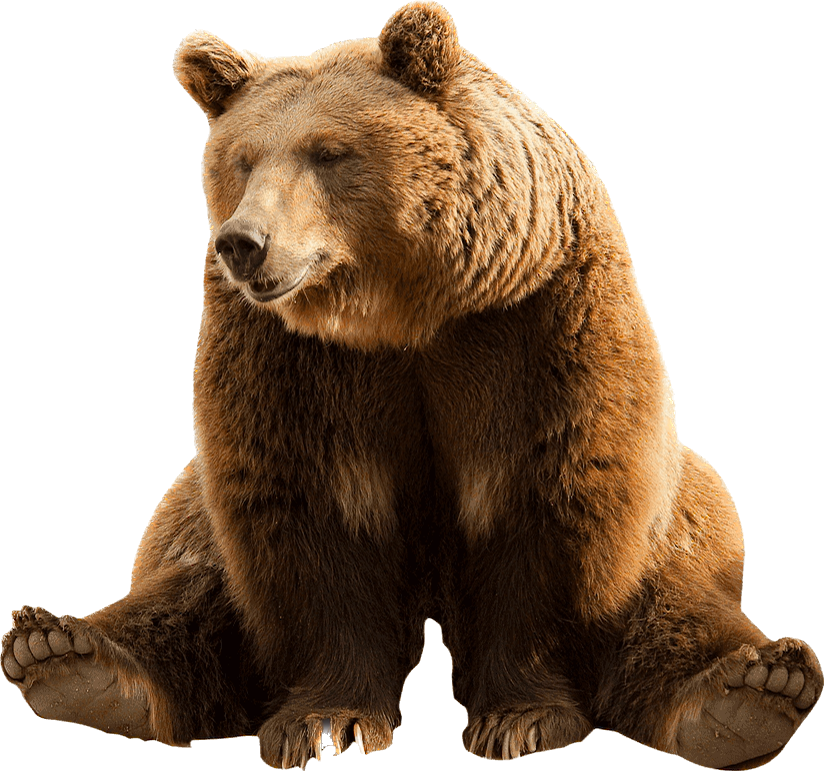 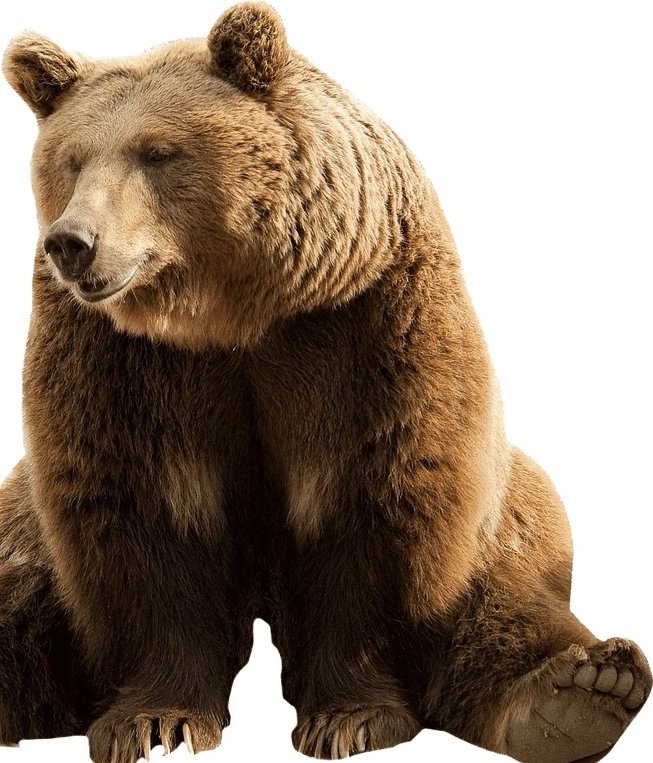 Игра «Чего не хватает?»
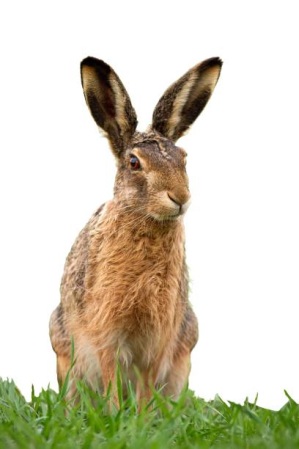 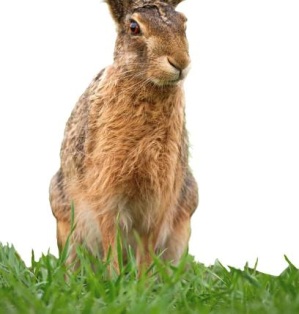 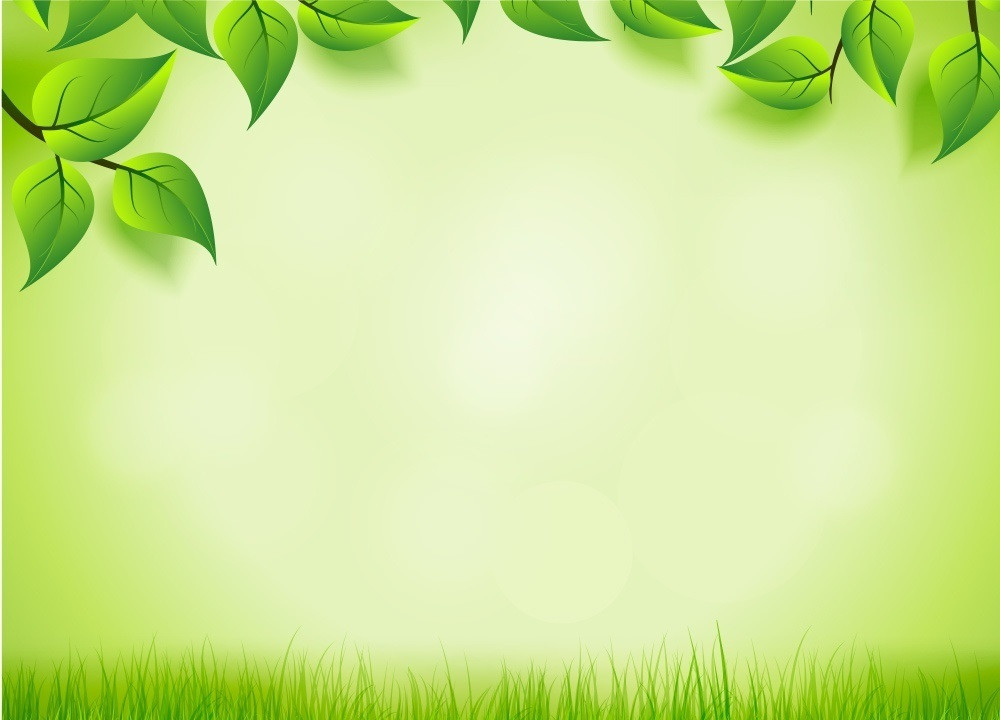 Кто тяжелее, а кто легче?
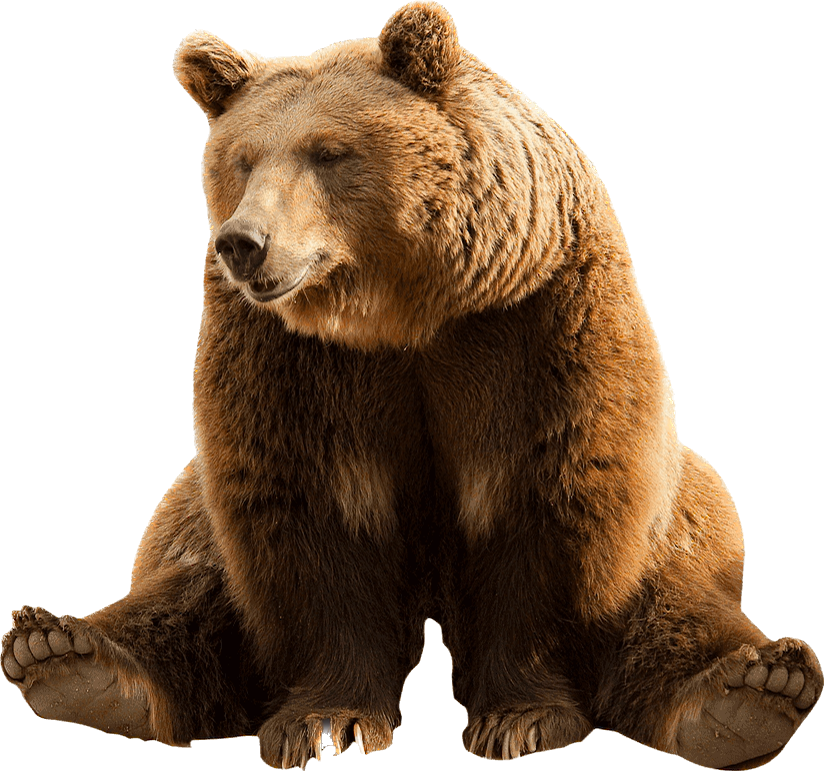 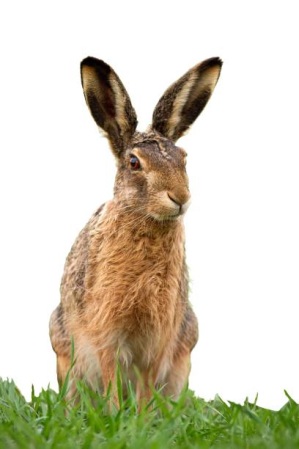 Весы
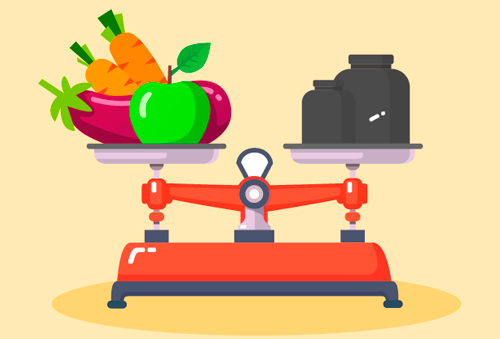 Физкультминутка «Слон».
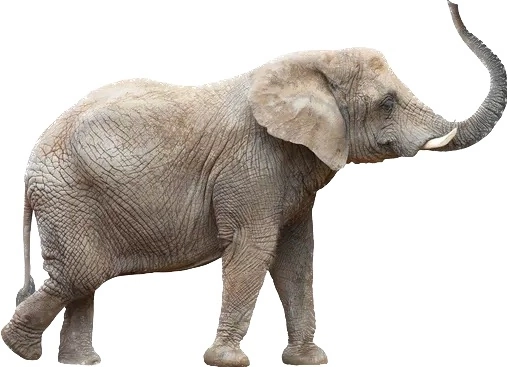 Работа с учебником
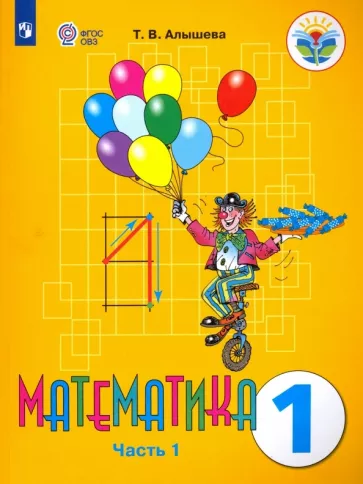 Зрительная гимнастика.
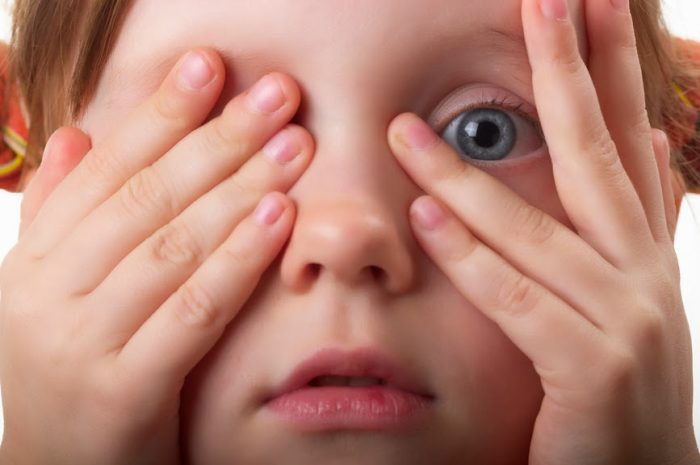 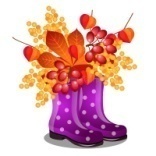 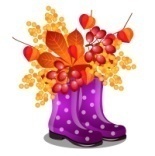 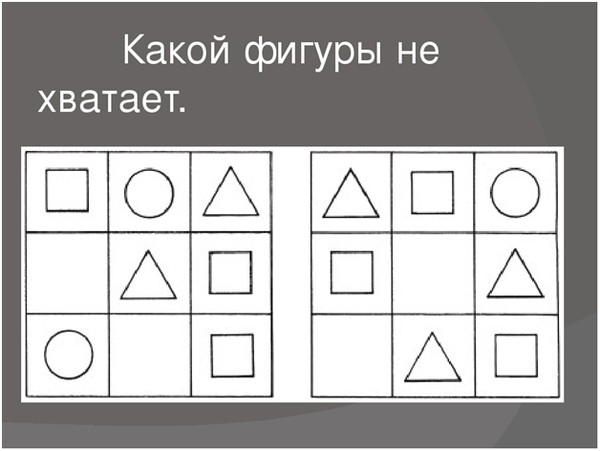 Найди 5 отличий
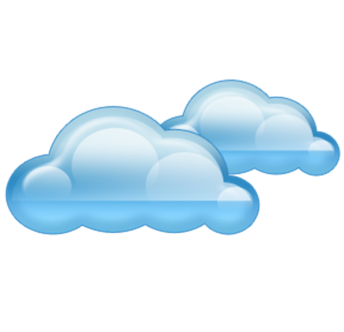 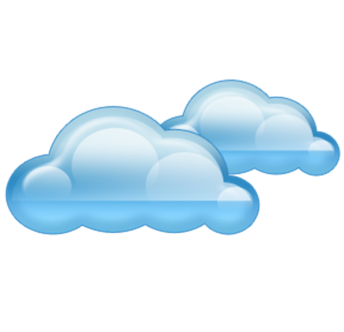 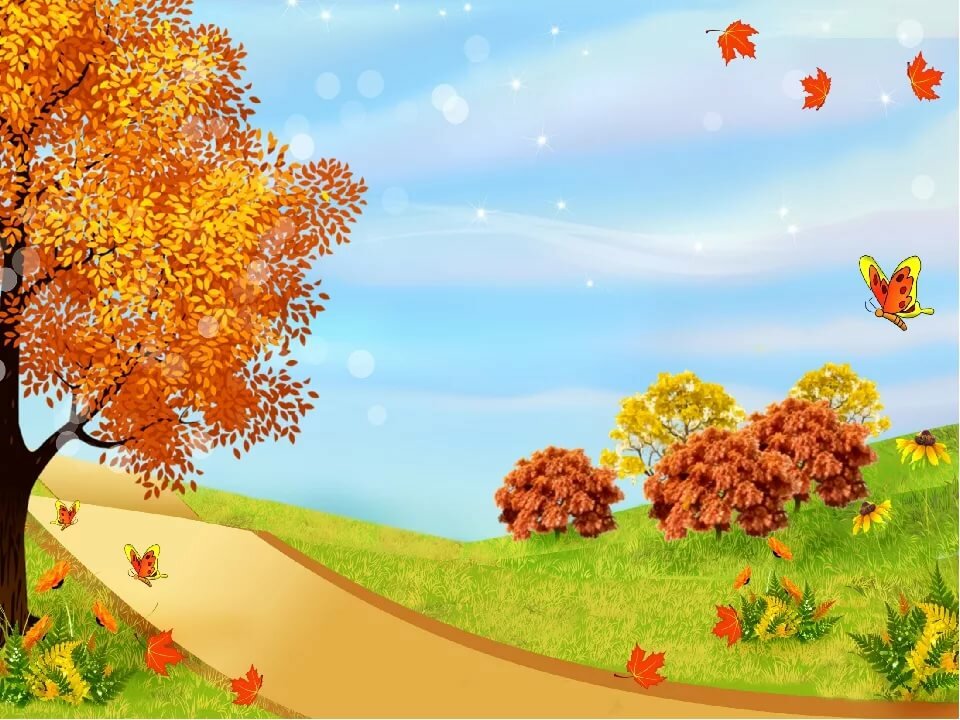 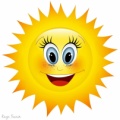 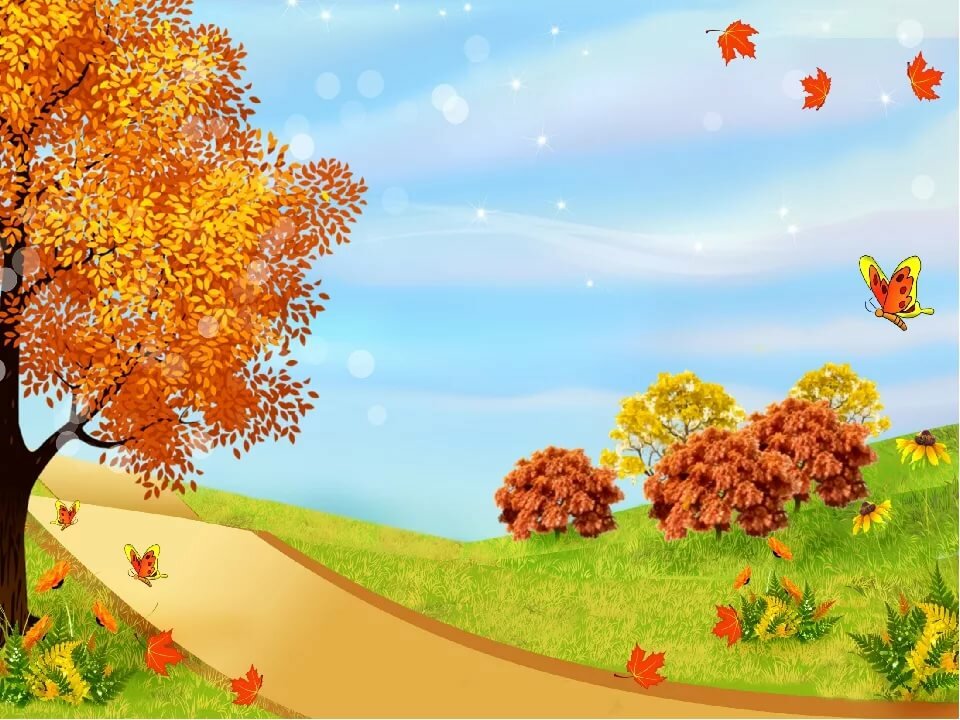 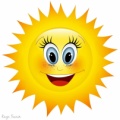 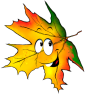 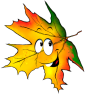 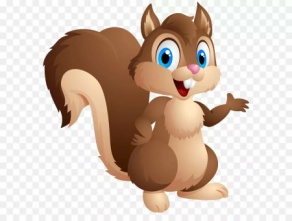 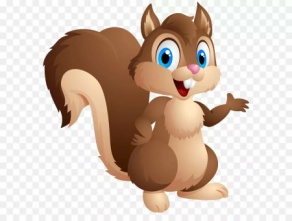 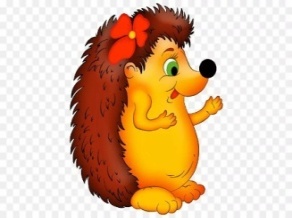 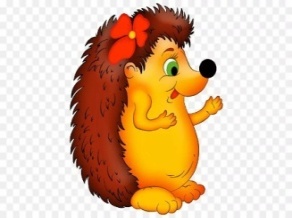 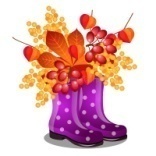 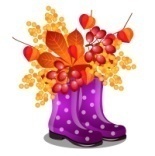 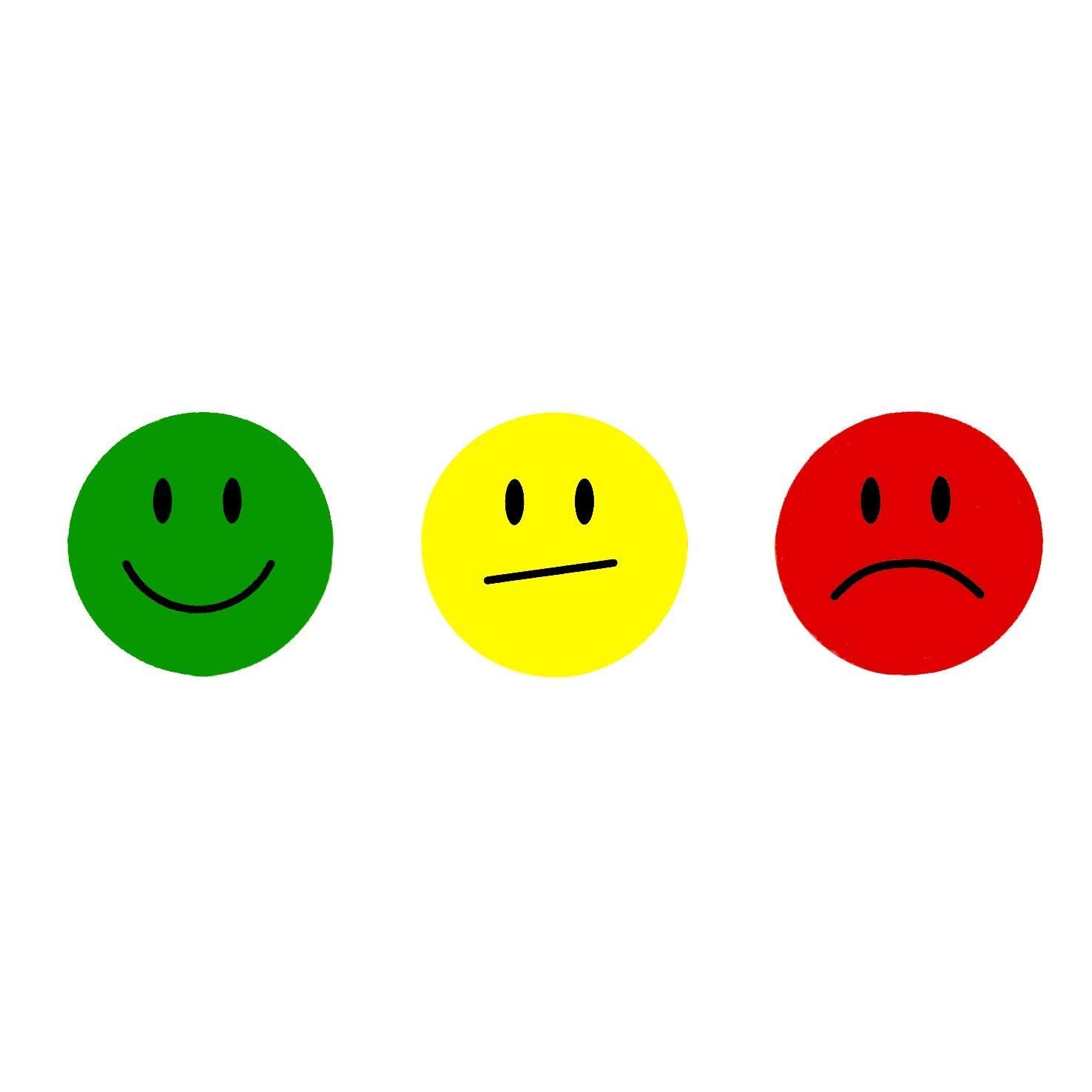 Оцени себя
[Speaker Notes: Оцени себя]
Интернет - источники
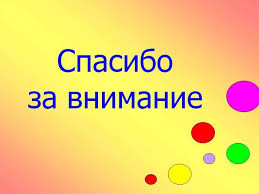 https://sun9- 53.userapi.com/c840621/v840621839/61345/__ck3kSqQjQ.jpg Солнышко
https://fs01.vseosvita.ua/01001m1u-a458/001.png Облако
https://img-fotki.yandex.ru/get/872977/36014149.6ad/0_c7d91_64ec55be_L.png Листик
https://cdn4.vectorstock.com/i/1000x1000/26/18/composition-of-rubber-purple-boots-and-dry-autumn-vector-23982618.jpg Сапожки
https://img2.freepng.ru/20180626/eg/kisspng-drawing-european-hedgehog-child-coloring-book-5b31f85bd610d0.0496215915300014998768.jpg Ежик
https://346130.selcdn.ru/storage1/include/site_341/section_4/thumbs/sSvrL8S1HkBR_1200x0_AybP2us9.jpg Солнышко с лукошком.
https://yt3.ggpht.com/a/AATXAJy_1lSXq94_Ezy8KhiM9ggZPOv34fcIUBYz6g=s900-c-k-c0xffffffff-no-rj-mo Белка
https://im0-tub-ua.yandex.net/i?id=8a4489f2999d74022aa54bbc812d0442&n=13&exp=1 Фон с ежиком
https://nataostrovskaya.ru/wp-content/uploads/2020/05/hello_html_m2b3c5bed-980x551.jpg Осень с подарками